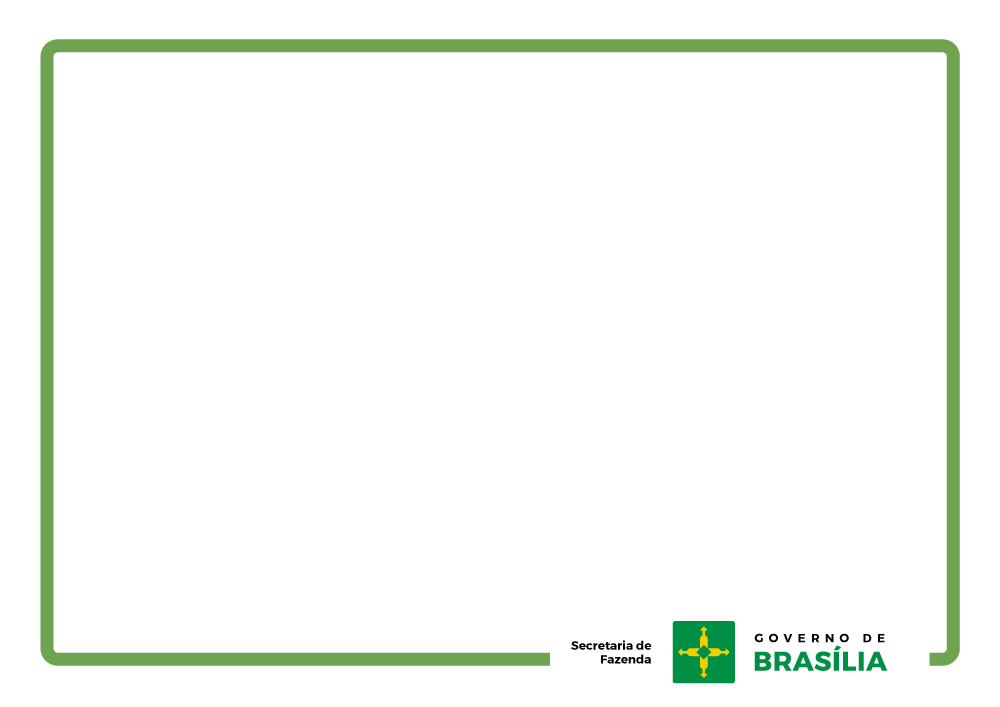 SISAUDIT
Sistema de Auditoria do Cálculo de Substituição Tributária Destacado na NFe
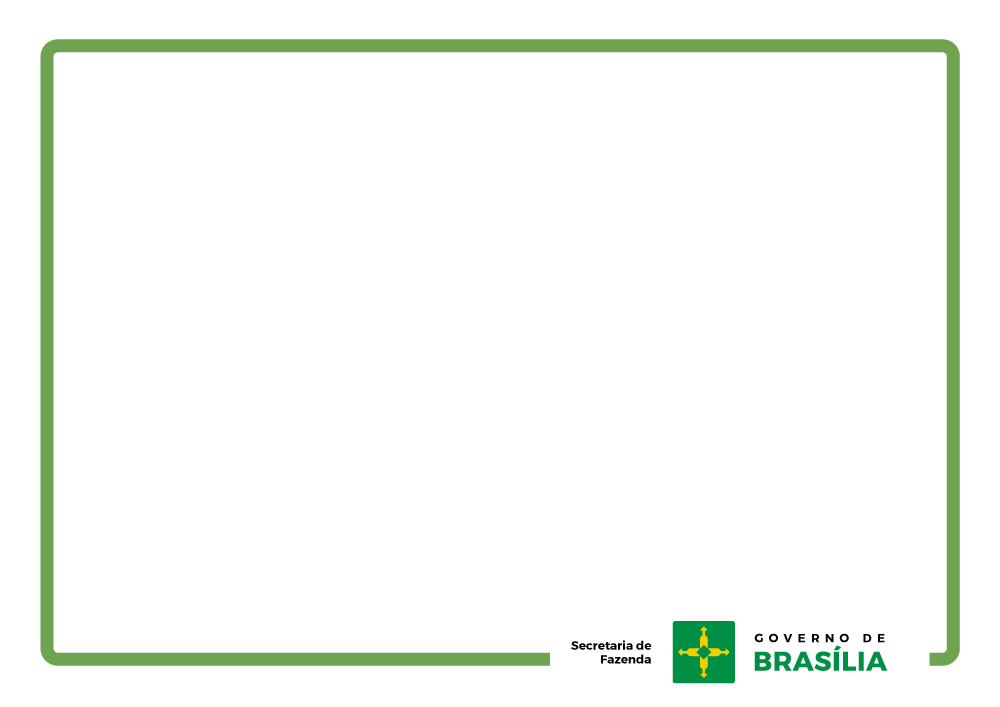 O  DESAFIO
Tratar automaticamente o produto de cada item da NF-e para enquadrá-lo ou não em categoria específica da Substituição Tributária 
(MINERAR para CALCULAR)
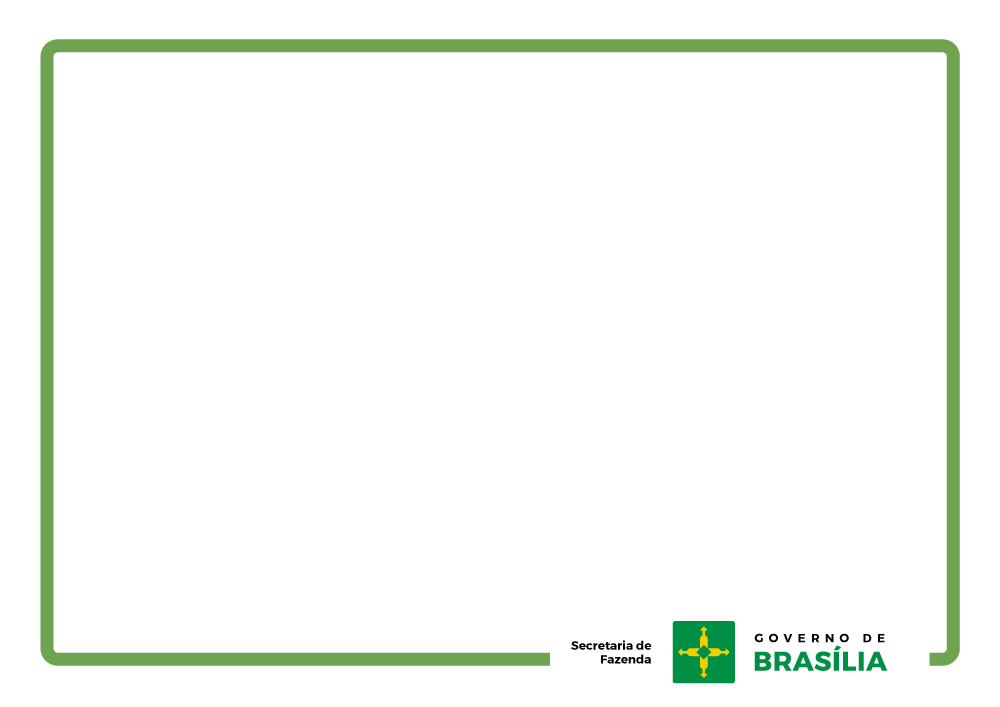 AS  DIFICULDADES
4 milhões de NF-e /mês
Descrições –dados não estruturados
150 milhões de itens com ST/mês
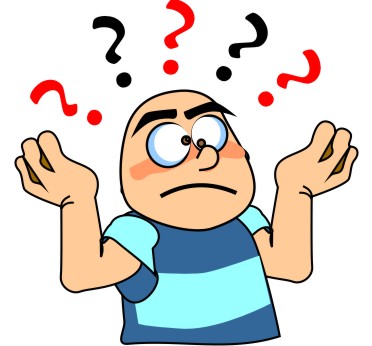 EAN nulo ou inválido
Um NCM 
⇓
+ de uma Categoria
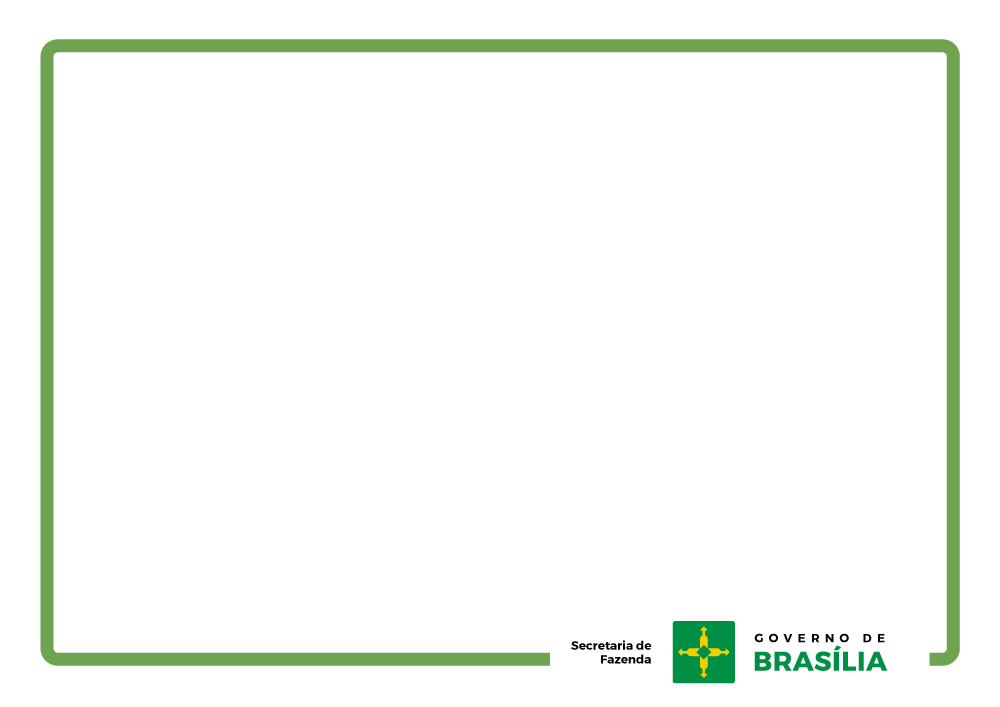 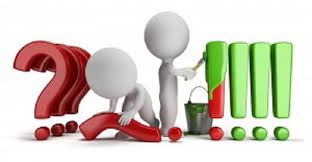 A SOLUÇÃO
Aplicar na MINERAÇÃO todos os elementos
TAG – fragmentos da descrição do Produto
NCM
+
Refinado ao longo do tempo com:
Tabela EAN
+
Tabela DESCRIÇÃO
Previsão de agregar CEST quando for obrigatório
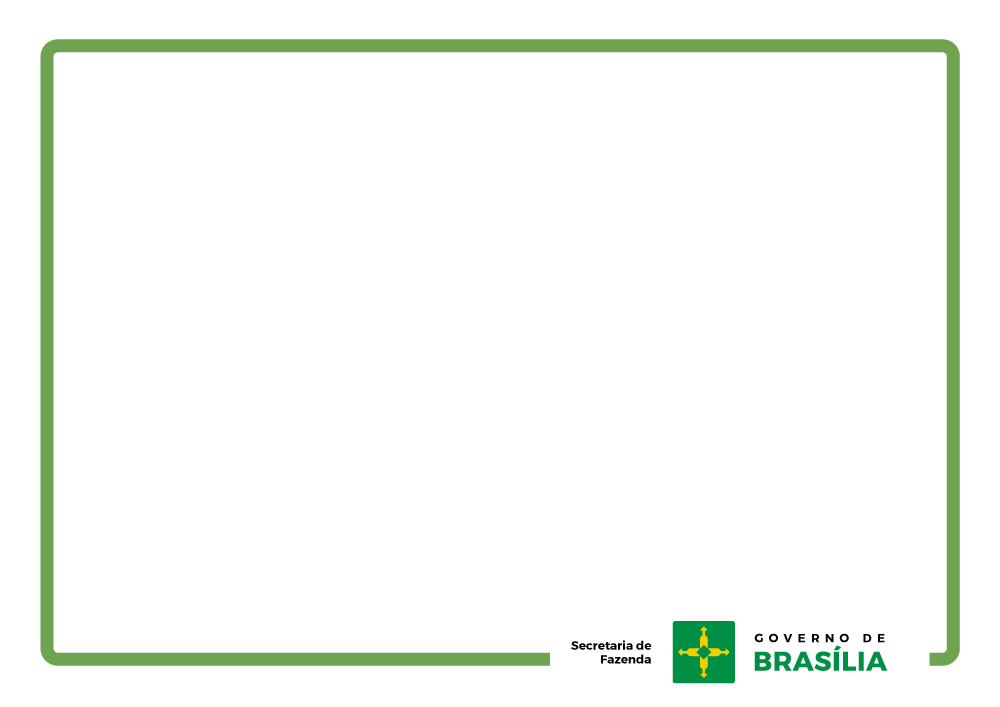 Cenário Atual
Sistema construído em Prova de Conceito da ferramenta OutSystem 
Em processo de evolução
Evoluções mais robustas necessitam da efetiva compra da ferramenta 
(em processo de licitação)
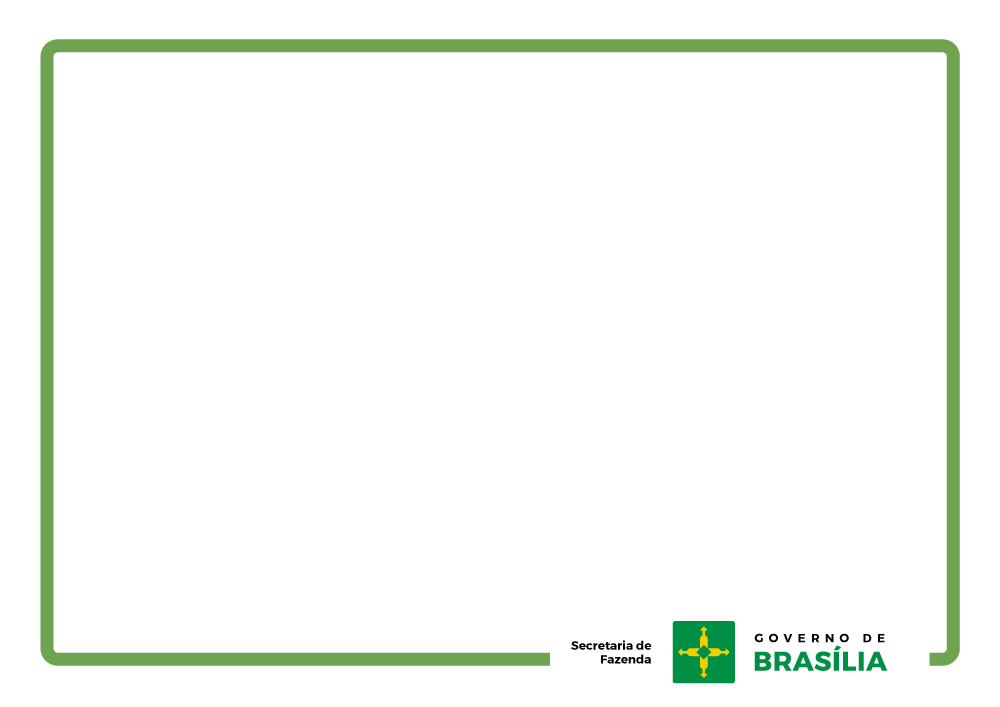 Fundamentos
Carga e Cálculo sobre a base de NFe, realizados de uma em uma hora (≃ 5 mil NFe/hora)
Mineração automática baseada em NCM e Tags (fragmentos da descrição do produto)
Refinamento de Mineração baseado em EAN e Descrição do Produto
Fluxo de cálculo ÚNICO
Necessita de Gestão forte e constante na tarefa permanente de atualização das tabelas internas
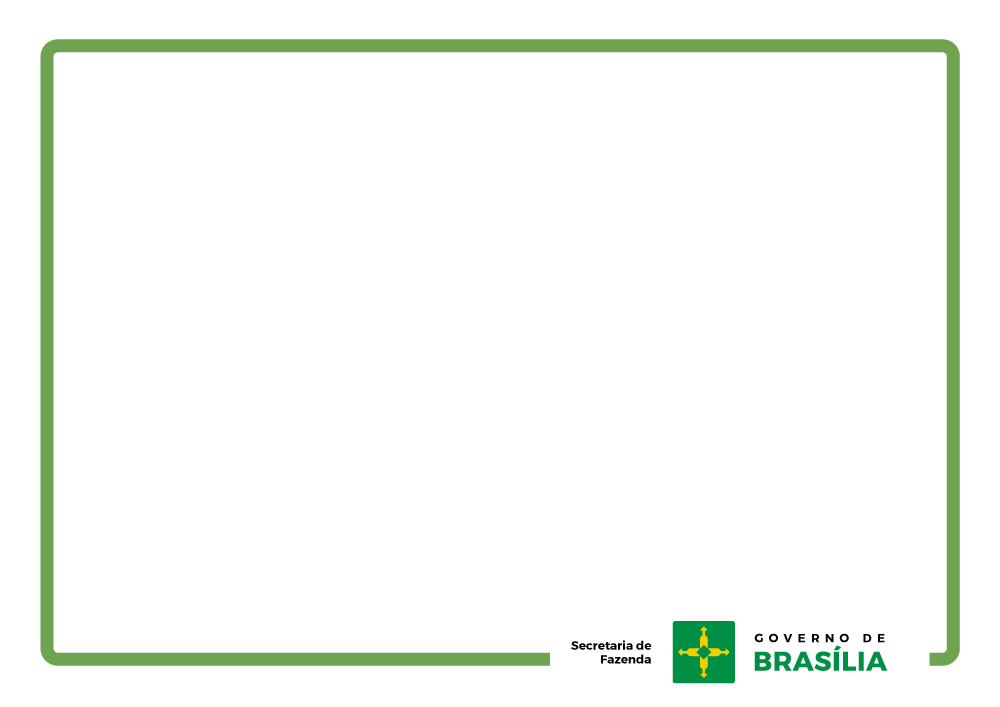 FLUXO 
DE CÁLCULO
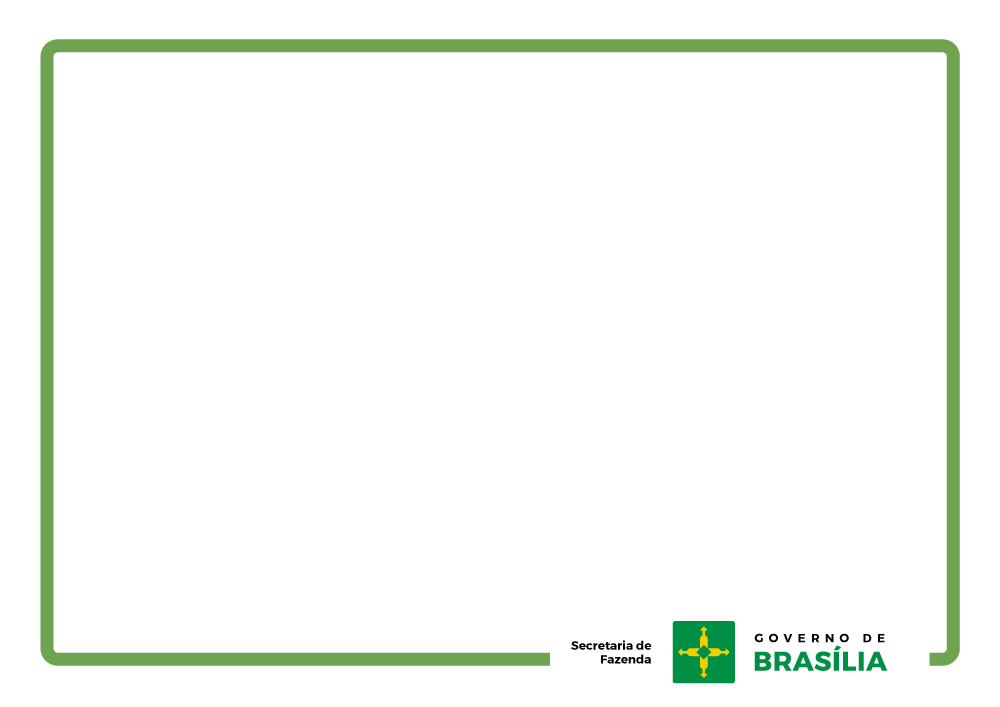 Integrações
Grupos e Itens
Substitutos (SISLEG)
SISAUDIT
CFOP sem ST
NFe
Tabela EAN
BD SISAUDIT
CFI
Tabela Descrição
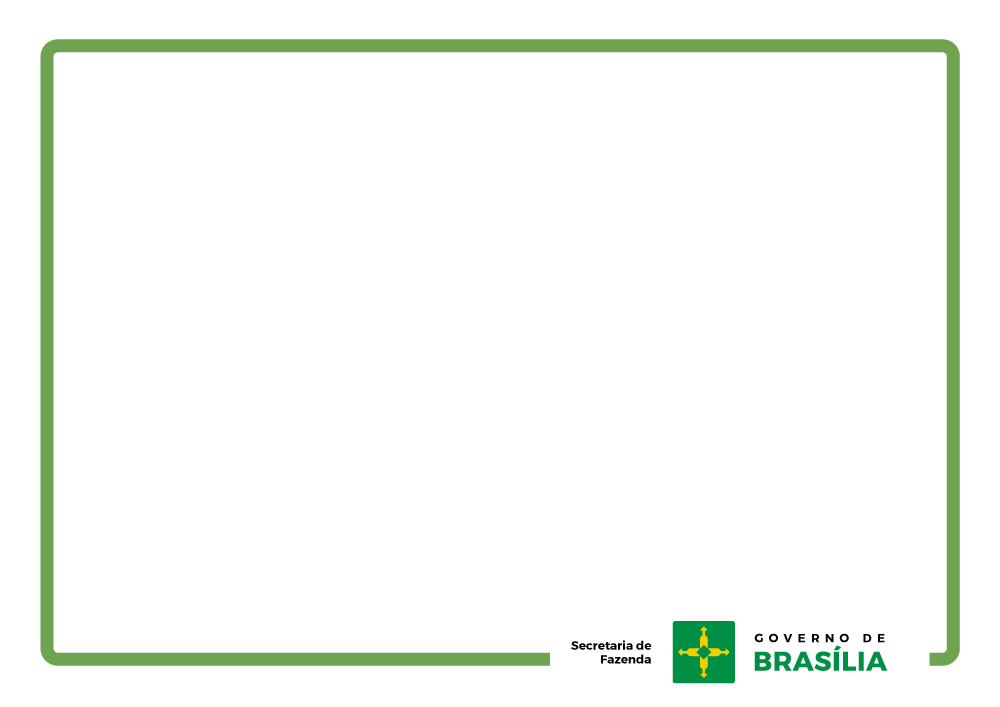 Códigos de Encerramento - Cálculo
1 - Destinatário pessoa física ou não contribuinte      	do ICMS
2 - ST não vigente na data de emissão da NFe
3 - Destinatário Substituto 
4 - Operação (CFOP) não sujeita à substituição
5 - Transferência não sujeita à substituição
6 - Emitente no DF não substituto
7 - Item não Minerado
8 - ST calculado > ST destacado (item)
9 - ST calculado <= ST destacado (item)